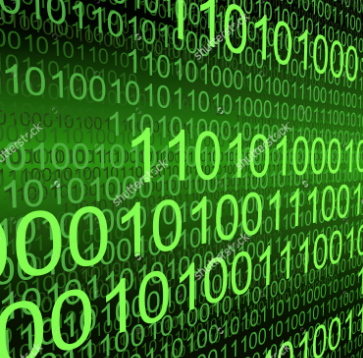 Algoritmos de ordenação
Prof. Rafael Mesquita
rgm@cin.ufpe.br
O que veremos nesta aula?
Introdução
Algoritmos de ordenação e suas complexidades
Bubble Sort
Mergesort
Quicksort
Introdução
Definição de ordenação
Processo de rearranjar uma sequência de objetos de acordo com alguma sequência lógica
Operação fundamental na computação 
“Nos primórdios da computação era de conhecimento comum que até 30% de todos os ciclos de processamento era gasto com ordenação
Hoje, essa proporção é menor, devido à eficiência dos algoritmos de ordenação” [2]
Grande importância em aplicações comerciais e científicas
Introdução
Necessidade de ordenação na computação é inquestionável
Operação fundamental em ciência da computação
Eficiência de diversas operações, como a de busca, dependem da ordenação
Ex: busca binária
Ordenação também influencia na eficiência de operações de busca em situações cotidianas
Busca por um telefone em um catálogo
Busca por um livro em uma biblioteca
Bubble Sort
Classificação por bolha
Fácil de entender e programar
No entanto, é ineficiente!
Considere um vetor x, que deve ser ordenado de forma crescente
Idéia do método:
Percorrer o vetor sequencialmente várias vezes
Em cada passagem, cada um dos elementos do vetor é comparado com seu sucessor
Troca ocorre caso seja necessário (se v[x+1]>v[x])
Bubble Sort
Exemplo:
Vetor de entrada: 
25 57 48 37 12 92 86 33
Bubble Sort
Exemplo:
Primeira passagem: 
25 57 48 37 12 92 86 33
Bubble Sort
Exemplo:
Primeira passagem: 
25 57 48 37 12 92 86 33
Bubble Sort
Exemplo:
Primeira passagem: 
25 57 48 37 12 92 86 33
Bubble Sort
Exemplo:
Primeira passagem: 
25 48 57 37 12 92 86 33
Bubble Sort
Exemplo:
Primeira passagem: 
25 48 57 37 12 92 86 33
Bubble Sort
Exemplo:
Primeira passagem: 
25 48 37 57 12 92 86 33
Bubble Sort
Exemplo:
Primeira passagem: 
25 48 37 57 12 92 86 33
Bubble Sort
Exemplo:
Primeira passagem: 
25 48 37 12 57 92 86 33
Bubble Sort
Exemplo:
Primeira passagem: 
25 48 37 12 57 92 86 33
Bubble Sort
Exemplo:
Primeira passagem: 
25 48 37 12 57 92 86 33
Bubble Sort
Exemplo:
Primeira passagem: 
25 48 37 12 57 92 86 33
Bubble Sort
Exemplo:
Primeira passagem: 
25 48 37 12 57 86 92 33
Bubble Sort
Exemplo:
Primeira passagem: 
25 48 37 12 57 86 92 33
Bubble Sort
Exemplo:
Primeira passagem: 
25 48 37 12 57 86 33 92
Término da primeira passagem!
Note que o maior elemento (92) está na sua posição correta...
Generalizando
O elemento v[n-i] ficará na sua posição correta após a iteração (passagem) i
n -> número de elementos do vetor
BubbleSort
Exemplo:
Segunda passagem: 
25 48 37 12 57 86 33 92
BubbleSort
Exemplo:
Segunda passagem: 
25 48 37 12 57 86 33 92
BubbleSort
Exemplo:
Segunda passagem: 
25 48 37 12 57 86 33 92
BubbleSort
Exemplo:
Segunda passagem: 
25 48 37 12 57 86 33 92
BubbleSort
Exemplo:
Segunda passagem: 
25 37 48 12 57 86 33 92
BubbleSort
Exemplo:
Segunda passagem: 
25 37 48 12 57 86 33 92
BubbleSort
Exemplo:
Segunda passagem: 
25 37 12 48 57 86 33 92
BubbleSort
Exemplo:
Segunda passagem: 
25 37 12 48 57 86 33 92
BubbleSort
Exemplo:
Segunda passagem: 
25 37 12 48 57 86 33 92
BubbleSort
Exemplo:
Segunda passagem: 
25 37 12 48 57 86 33 92
BubbleSort
Exemplo:
Segunda passagem: 
25 37 12 48 57 86 33 92
BubbleSort
Exemplo:
Segunda passagem: 
25 37 12 48 57 86 33 92
BubbleSort
Exemplo:
Segunda passagem: 
25 37 12 48 57 33 86 92
Término da segunda passagem!
Último e penúltimo elementos ordenados
Note que não foi necessário comparação com o último elemento, pois ele já estava ordenado...
BubbleSort
Exemplo:
Terceira passagem: 
25 37 12 48 57 33 86 92
BubbleSort
Exemplo:
Terceira passagem: 
25 37 12 48 57 33 86 92
BubbleSort
Exemplo:
Terceira passagem: 
25 37 12 48 57 33 86 92
BubbleSort
Exemplo:
Terceira passagem: 
25 37 12 48 57 33 86 92
BubbleSort
Exemplo:
Terceira passagem: 
25 12 37 48 57 33 86 92
BubbleSort
Exemplo:
Terceira passagem: 
25 12 37 48 57 33 86 92
BubbleSort
Exemplo:
Terceira passagem: 
25 12 37 48 57 33 86 92
BubbleSort
Exemplo:
Terceira passagem: 
25 12 37 48 57 33 86 92
BubbleSort
Exemplo:
Terceira passagem: 
25 12 37 48 57 33 86 92
BubbleSort
Exemplo:
Terceira passagem: 
25 12 37 48 57 33 86 92
BubbleSort
Exemplo:
Terceira passagem: 
25 12 37 48 33 57 86 92
Fim da terceira passagem!
BubbleSort
Exemplo:
Quarta passagem: 
25 12 37 48 33 57 86 92
BubbleSort
Exemplo:
Quarta passagem: 
25 12 37 48 33 57 86 92
BubbleSort
Exemplo:
Quarta passagem: 
12 25 37 48 33 57 86 92
BubbleSort
Exemplo:
Quarta passagem: 
12 25 37 48 33 57 86 92
BubbleSort
Exemplo:
Quarta passagem: 
12 25 37 48 33 57 86 92
BubbleSort
Exemplo:
Quarta passagem: 
12 25 37 48 33 57 86 92
BubbleSort
Exemplo:
Quarta passagem: 
12 25 37 48 33 57 86 92
BubbleSort
Exemplo:
Quarta passagem: 
12 25 37 48 33 57 86 92
BubbleSort
Exemplo:
Quarta passagem: 
12 25 37 33 48 57 86 92
BubbleSort
Exemplo:
Quinta passagem: 
12 25 37 33 48 57 86 92
BubbleSort
Exemplo:
Quinta passagem: 
12 25 37 33 48 57 86 92
BubbleSort
Exemplo:
Quinta passagem: 
12 25 37 33 48 57 86 92
BubbleSort
Exemplo:
Quinta passagem: 
12 25 37 33 48 57 86 92
BubbleSort
Exemplo:
Quinta passagem: 
12 25 37 33 48 57 86 92
BubbleSort
Exemplo:
Quinta passagem: 
12 25 37 33 48 57 86 92
BubbleSort
Exemplo:
Quinta passagem: 
12 25 33 37 48 57 86 92
BubbleSort
Exemplo:
Sexta passagem: 
12 25 33 37 48 57 86 92
BubbleSort
Exemplo:
Sexta passagem: 
12 25 33 37 48 57 86 92
BubbleSort
Exemplo:
Sexta passagem: 
12 25 33 37 48 57 86 92
BubbleSort
Exemplo:
Sexta passagem: 
12 25 33 37 48 57 86 92
BubbleSort
Exemplo:
Sexta passagem: 
12 25 33 37 48 57 86 92
Poderíamos continuar o algoritmo até que não restasse nenhum elemento a ser ordenado
No entanto, na sexta passagem não ocorreu nenhuma troca
Algoritmo pode ser finalizado em qualquer passagem que não exista nenhuma troca
Vetor está ordenado
Bublesort
Mergesort
Base: operação de merge
Dados dois arrays ordenados os seus elementos são combinados
Forma-se um único array com todos os seus elementos ordenados
Dividir para conquistar!
Mergesort
Merge
void merge(int vetor[], int aux[], int low, int mid, int high)
{
  int i = low;
  int j = mid + 1;

  for (int k = low; k <= high; k++)
    aux[k] = vetor[k];

  for (int k = low; k <= high; k++)
  {
    if (i > mid)
      vetor[k] = aux[j++];
    else if (j > high)
      vetor[k] = aux[i++];
    else if (aux[j] < aux[i])
      vetor[k] = aux[j++];
    else
      vetor[k] = aux[i++];
   }
}
Mergesort
Implementação recursiva
Array é dividido em dois
Caso as duas metades estejam ordenadas, o conjunto completo estará ordenado após operação de merge
Mergesort
Implementação recursiva
Como garantir que duas metades estejam ordenadas?
Aplica-se o Mergesort, recursivamente, em cada metade do vetor!
...
Mergesort
void sort(int vetor[], int aux[], int low, int high)
{
  if (low >= high)
    return;
  int mid = (low + high) / 2;

  sort(vetor, aux, low, mid);

  sort(vetor, aux, mid + 1, high);

  merge(vetor, aux, low, mid, high);

}
Mergesort
QuickSort
Como o Mergesort, também é baseado no paradigma “dividir para conquistar”
Entretanto, divisões das partições são dinâmicas
Passos básicos:
Escolhe-se um pivô 
O pivô é posicionado de forma que todos os elementos anteriores a ele sejam menores e todos os posteriores, maiores


Recursivamente, subvetores à esquerda e à direita são ordenados
QuickSort
Com base no item dos 2 fica claro que o pivô encontra-se na sua posição correta
No entanto, os subvetores à esquerda e à direita não necessariamente estarão ordenados
Ao executar as chamadas recursivas, ordenamos os subvetores
QuickSort
Exemplo
25 57 48 37 12 92  86 33
QuickSort
Exemplo
(25 57 48 37 12 92  86 33}
pivo
QuickSort
Exemplo
(12) 25 (57 48 37 92  86 33)
Pivo colocado na posição correta
Por enquanto, abstraímos a forma como isso é feito...
25 encontra-se na posição correta
(12) < 25 < (57 ... 33) 
Aplicamos o metodo recursivamente a cada um dos subvetores
QuickSort
Exemplo
(12) 25 (57 48 37 92  86 33)
Ordenação do subvetor à esquerda de 25 (antigo pivô)
QuickSort
Exemplo
(12) 25 (57 48 37 92  86 33)
Ordenação do subvetor à direita de 25 (antigo pivô)
QuickSort
Exemplo
12 25 (48 37 33) 57 (92  86)
QuickSort
Exemplo
12 25 (48 37 33) 57 (92  86)
QuickSort
Exemplo
12 25 (37 33) 48 57 (92  86)
QuickSort
Exemplo
12 25 (37 33) 48 57 (92  86)
QuickSort
Exemplo
12 25 (33) 37 48 57 (92  86)
QuickSort
Exemplo
12 25 (33) 37 48 57 (92  86)
QuickSort
Exemplo
12 25 33 37 48 57 (92  86)
QuickSort
Exemplo
12 25 33 37 48 57 (92  86)
QuickSort
Exemplo
12 25 33 37 48 57 (86 92)
QuickSort
Exemplo
12 25 33 37 48 57 (86) 92
QuickSort
Exemplo
12 25 33 37 48 57 (86) 92
QuickSort
Exemplo
12 25 33 37 48 57 86 92
QuickSort
Posicionamento do pivô (particionamento)
ub (limite máximo do subvetor)
lb (limite mínimo do subvetor)
pivo=v[lb] (elemento cuja posição será procurada)
Nessa implementação, utilizamos o primeiro elemento do subvetor como pivô
Outras abordagens podem ser utilizadas:
Escolha aleatória, elemento do meio, do final, mediana de n elementos, ...
Necessário trocar o elemento escolhido como pivô para a posição lb
QuickSort
Posicionamento do pivô (particionamento)
Ponteiro down é movido de lb em direção á ub
todo elemento de posição abaixo de down deve ser menor ou igual ao pivo
Ponteiro up é movido de ub em direção á lb
todo elemento de posição acima de up deve ser maior ou igual ao pivô
Ponteiros são movidos enquanto tais condições forem verdadeiras
QuickSort
Posicionamento do pivô (particionamento)
Ponteiro down é movido de lb em direção á ub
todo elemento de posição abaixo de down deve ser menor ou igual ao pivo
Ponteiro up é movido de ub em direção á lb
todo elemento de posição acima de up deve ser maior ou igual ao pivô
Ponteiros são movidos enquanto tais condições forem verdadeiras
down
up
QuickSort
Posicionamento do pivô (particionamento)
Ponteiro down é movido de lb em direção á ub
todo elemento de posição abaixo de down deve ser menor ou igual ao pivo
Ponteiro up é movido de ub em direção á lb
todo elemento de posição acima de up deve ser maior ou igual ao pivô
Ponteiros são movidos enquanto tais condições forem verdadeiras
down
up
QuickSort
Posicionamento do pivô (particionamento)
Ponteiro down é movido de lb em direção á ub
todo elemento de posição abaixo de down deve ser menor ou igual ao pivo
Ponteiro up é movido de ub em direção á lb
todo elemento de posição acima de up deve ser maior ou igual ao pivô
Ponteiros são movidos enquanto tais condições forem verdadeiras
down
up
QuickSort
Posicionamento do pivô (particionamento)
Ponteiro down é movido de lb em direção á ub
todo elemento de posição abaixo de down deve ser menor ou igual ao pivo
Ponteiro up é movido de ub em direção á lb
todo elemento de posição acima de up deve ser maior ou igual ao pivô
Ponteiros são movidos enquanto tais condições forem verdadeiras
down
up
QuickSort
Posicionamento do pivô (particionamento)
Ponteiro down é movido de lb em direção á ub
todo elemento de posição abaixo de down deve ser menor ou igual ao pivo
Ponteiro up é movido de ub em direção á lb
todo elemento de posição acima de up deve ser maior ou igual ao pivô
Ponteiros são movidos enquanto tais condições forem verdadeiras
down
up
QuickSort
Posicionamento do pivô (particionamento)
Como up > down, seus elementos são trocados
Processo prossegue até que down >= up
down
up
QuickSort
Posicionamento do pivô (particionamento)
Como up > down, seus elementos são trocados
Processo prossegue até que down >= up
down
up
QuickSort
Posicionamento do pivô (particionamento)
Como up > down, seus elementos são trocados
Processo prossegue até que down >= up
down
up
QuickSort
Posicionamento do pivô (particionamento)
Como up > down, seus elementos são trocados
Processo prossegue até que down >= up
down
up
QuickSort
Posicionamento do pivô (particionamento)
Como up > down, seus elementos são trocados
Processo prossegue até que down >= up
down
up
QuickSort
Posicionamento do pivô (particionamento)
Como up > down, seus elementos são trocados
Processo prossegue até que down >= up
up
down
QuickSort
Posicionamento do pivô (particionamento)
Todos os elementos entre as posições lb+1 e up são menores que o pivô
Assim, trocamos os elementos das posições up e lb
up
down
QuickSort
Posicionamento do pivô (particionamento)
Todos os elementos entre as posições lb+1 e up são menores que o pivô
Assim, trocamos os elementos das posições up e lb
QuickSort
Implementação
void troca(int *e1, int *e2)
{
int aux;
aux = *e1;
*e1 = *e2;
*e2 = aux;
}
QuickSort
Implementação
void quicksort(int v[], int lb, int ub)
{
if(ub<=lb || v == NULL)
return;

int pivo = v[lb];
int down = lb;
int up= ub;
QuickSort
Implementação
while(up > down)
{
while(down <= ub && v[down] <= pivo)
	down++;
while(up >= lb && v[up] > pivo)
	up--;

if(up>down)
troca(&v[up],&v[down]);
}
QuickSort
Implementação
troca(&v[up], &v[lb]);
 quicksort(v, lb, up - 1);
 quicksort(v, up + 1, ub);
}
QuickSort
Referências
Introduction to Algorithms, Third Edition, Thomas H. Cormen
Robert Sedgewick and Kevin Wayne. 2011. Algorithms (4th ed.). Addison-Wesley Professional
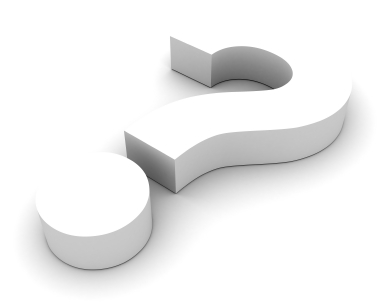